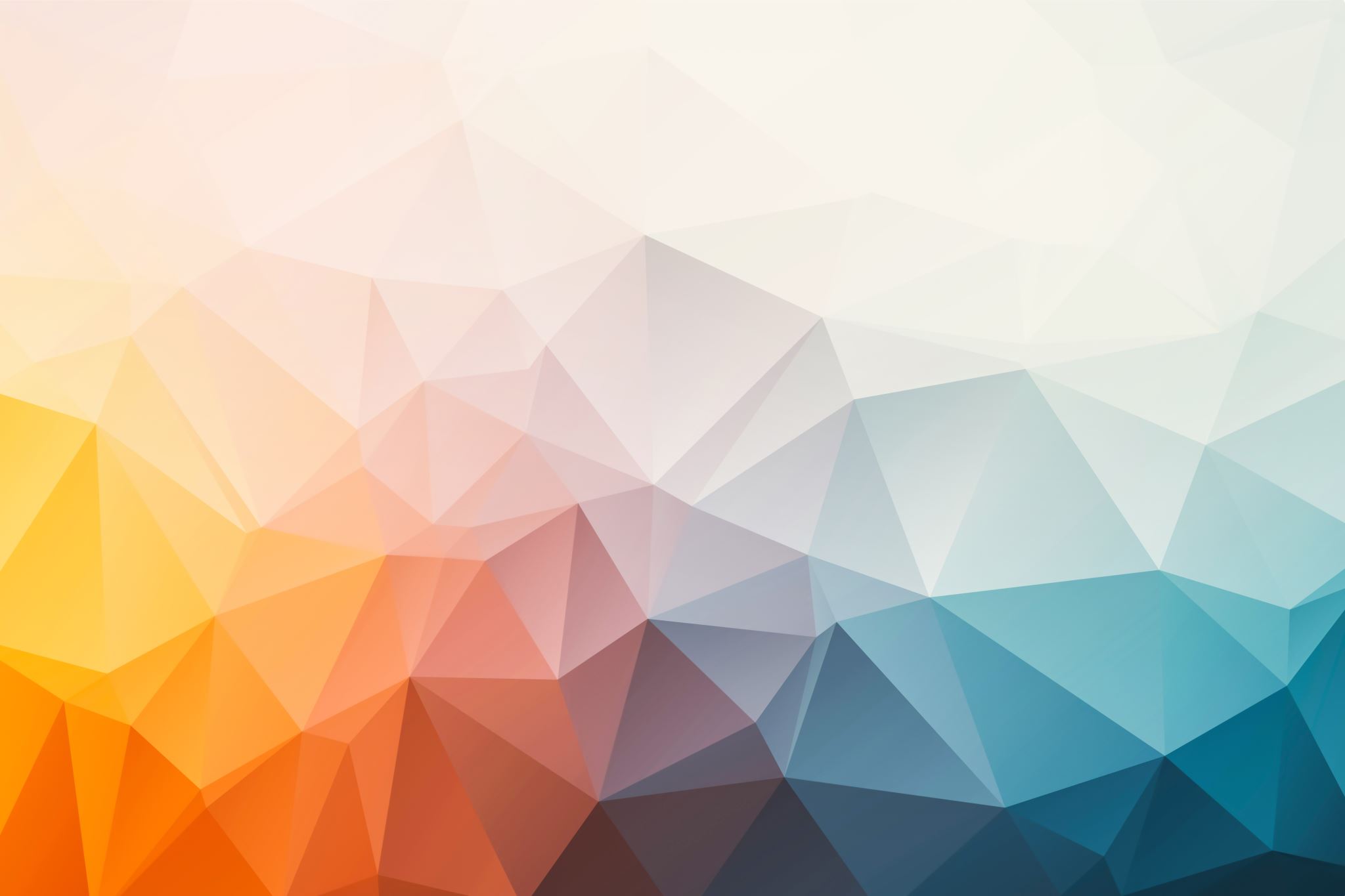 Creating & measuring Outcomes
Kristan Warren, LISW-S
Youth and Family Clinical Director
Delaware-Morrow Mental Health and Recovery Services Board
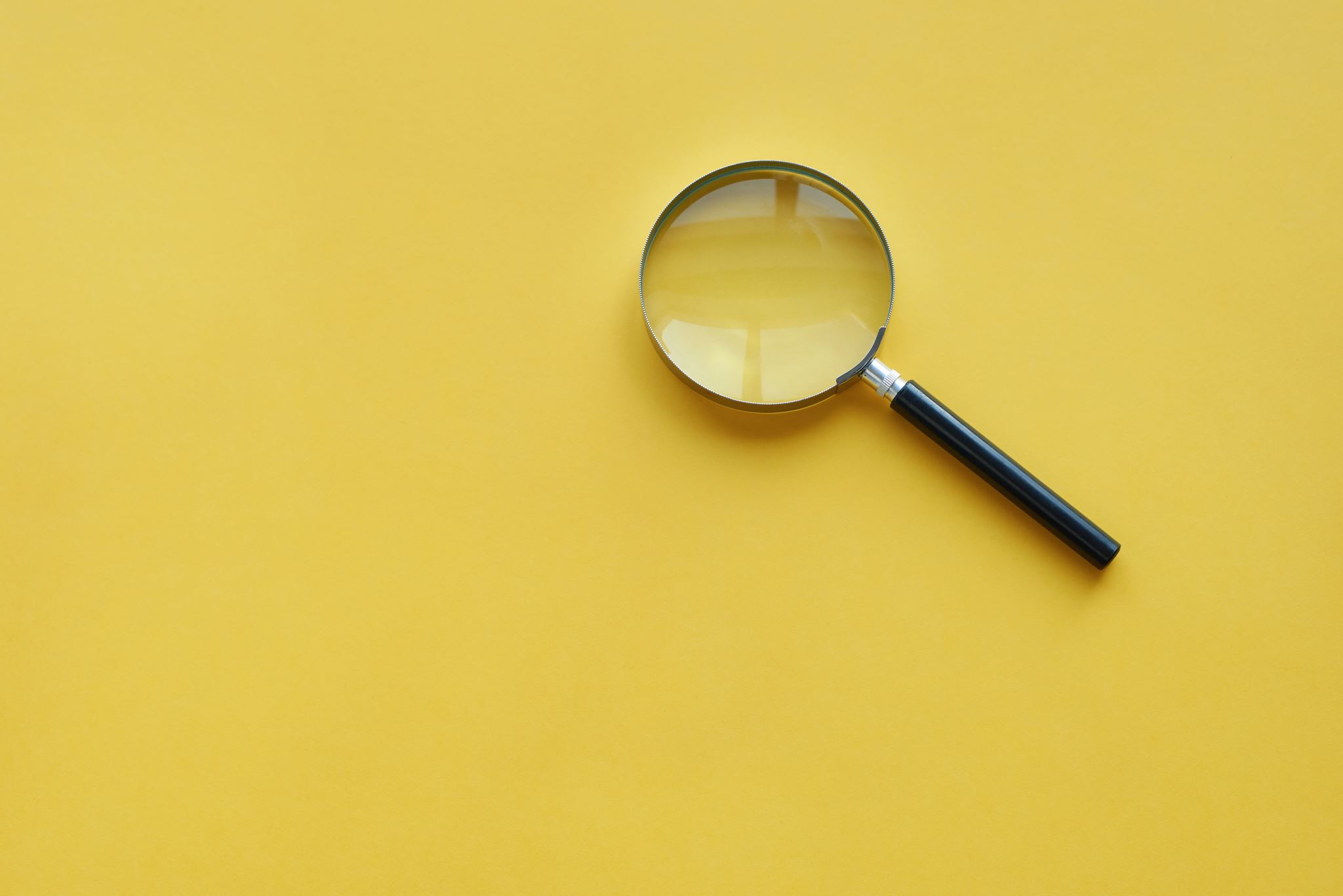 “What gets measured gets managed” — It’s wrong and Drucker never said it
The quote is usually attributed to Peter Drucker, the brilliant management theorist. A bit of digging reveals, however, two surprising things:
First, Drucker — according to the Drucker Institute no less — never said it.
Let that sink in. All those Harvard Business Review articles attributing the quote to him? Apparently not so.
Second, the fact that something is wrong with “what gets measured gets managed” has been apparent for a long time.

Not everything that matters can be measured. Not everything that we can measure matters. 
Measuring what we actually care about — rather than what’s easily measured — is fiendishly difficult and often impossible.

https://medium.com/@dannybuerkli?source=post_page  as published in Centre for Public Impact, 2019
Delaware-Morrow Mental Health and Recovery Services Board
ORC 340 outlines what Boards do and can’t do
Boards are required to ensure that a continuum of care exists  for counties in their catchment area

“The board shall consider both of the following: the cost effectiveness and quality of the provider’s services, supports, and continuity of care”
How do we know what to address?
Results-Based Accountabilityby Mark Friedman
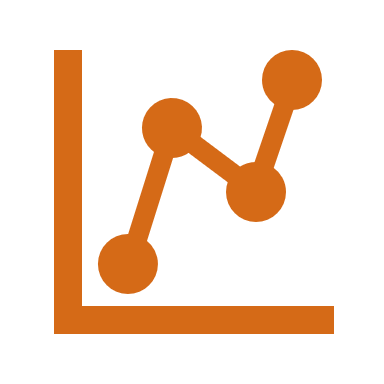 Start with “the end” in mind
How are we doing?  
What does the problem look like? Is there historical data?	
What is the trend line? Based on this, what will happen if we do nothing?
What is the story behind the trend line?
Who are partners with a role to play?
What do we know works to turn the curve?
What is an action plan to turn the curve?
What is needed to implement?
Points to remember
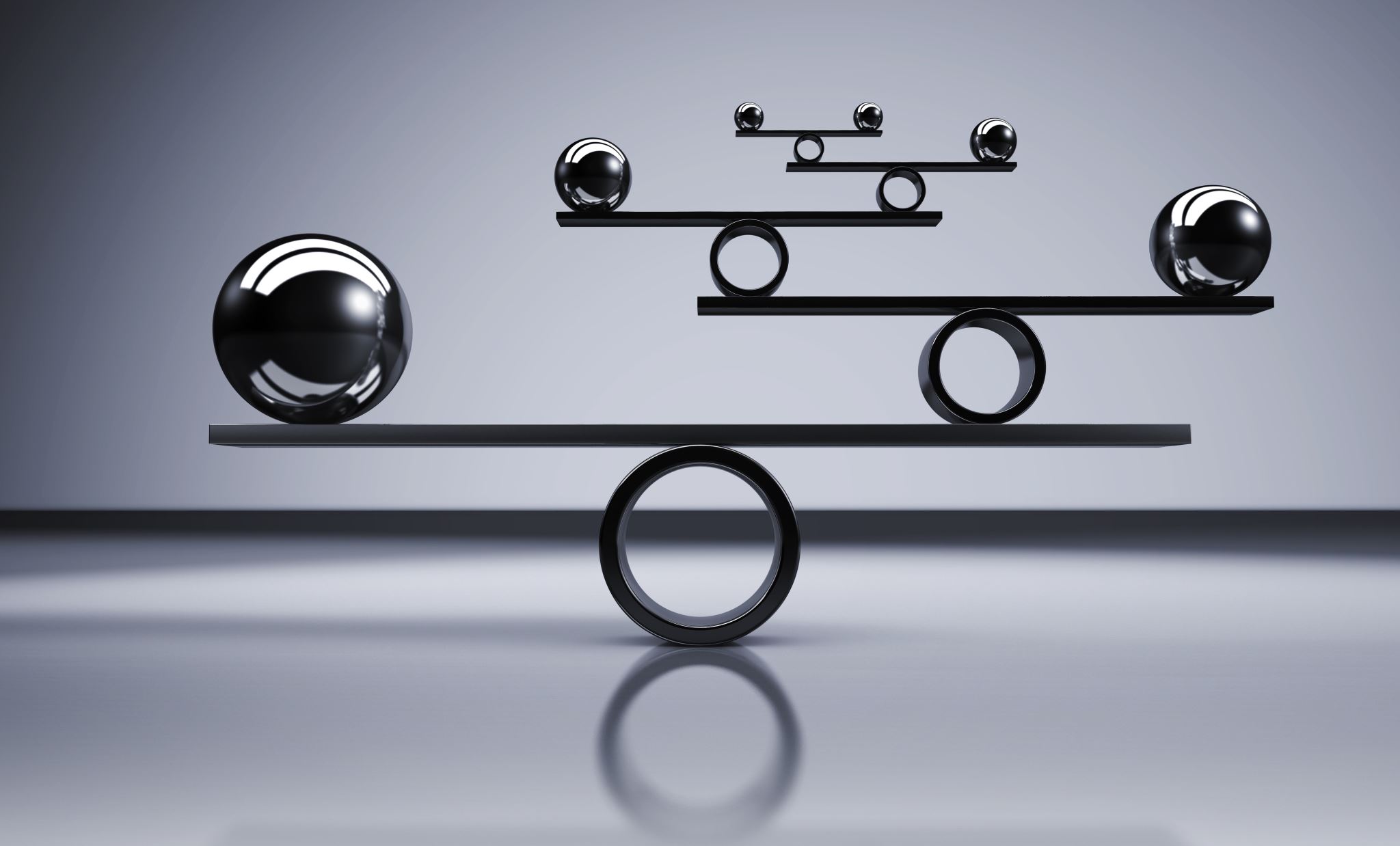 Balance in the approach
There is a balance between getting enough information so you can be accountable and good stewards of taxpayer dollars vs being administratively burdensome
Ultimately, you want most of the funding to be directed to the people who need the services, not spent compiling reports
Considerations for Data collection
Staff available to do reporting- Workforce shortages, change fatigue, and staff turnover are real!
Electronic Health Record or other collection capability
Number of people served- it is hard to base conclusions when you only have ratings from 12 people
Start-ups vs established programs
Programs attached to state or federal funding frequently require changes in your measures (GPRA)
What does their National Accreditation require? 
What else is collected and shared with their community partners?
What is the agency Culture around performance, mistakes, learning?  How do they see themselves in this competitive environment?
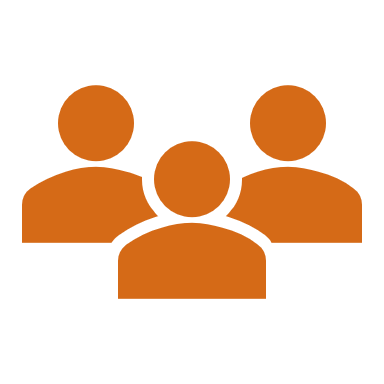 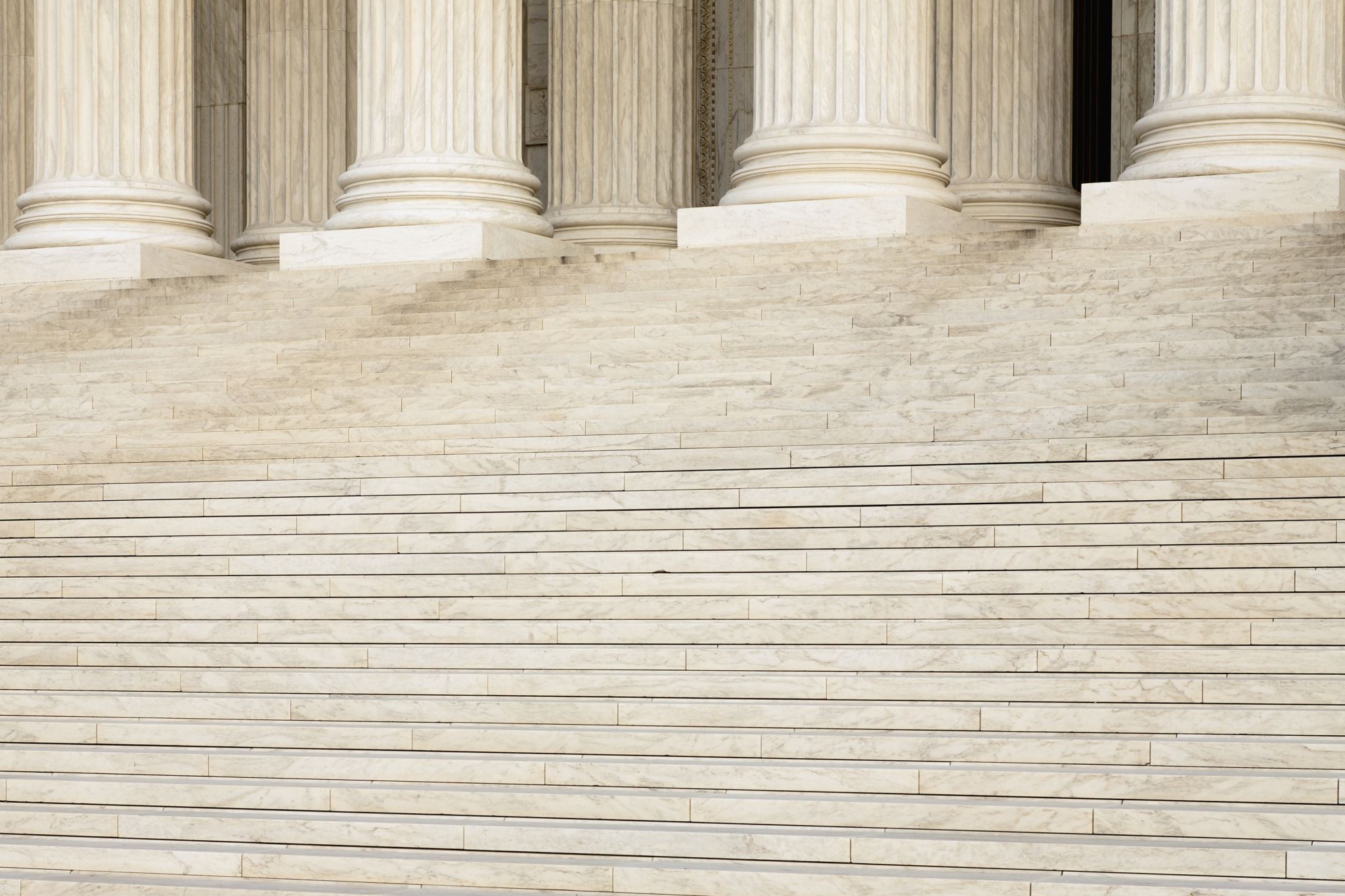 National Accreditation
Behavioral Health Providers have National Accreditation which is usually through:

CARF
The Joint Commission
Or COA

They each have different requirements
The Jargon
Incorporating both
Qualitative Data

Qualitative data is information that cannot be counted, measured or easily expressed using numbers. It is collected from text, audio, surveys, polls, interviews, and images and shared through data visualization tools, such as word clouds, timelines, graph databases, concept maps and infographics

Anecdotal data or case examples about someone who benefitted from the program

Helps “round out” the story of your program and connect your program to the community

The “feel good” part of reporting
Quantitative Data

Information that can be counted

The number of clients, lessons, encounters, presentations, outreach, etc.

Aggregate percentages
How we approach the task
Efficiency
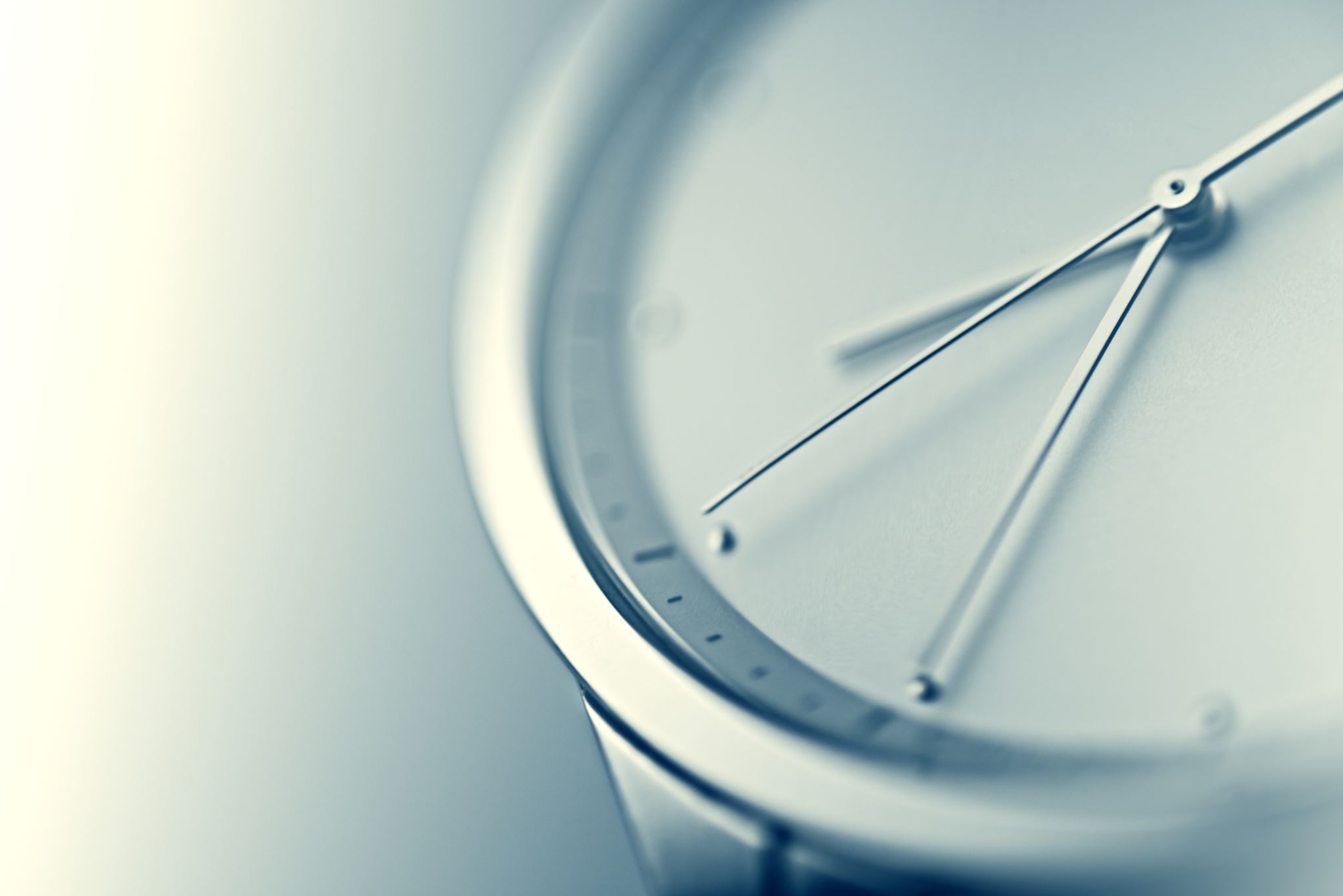 Answers “did the agency make efficient use of time and resources?” “How much did we do and how well did we do it?”
Think “Productivity”  
Number of people served per FTE
Number of classrooms who received the program
Number of hours of direct care (vs. paperwork time) provided to clients
Effectiveness
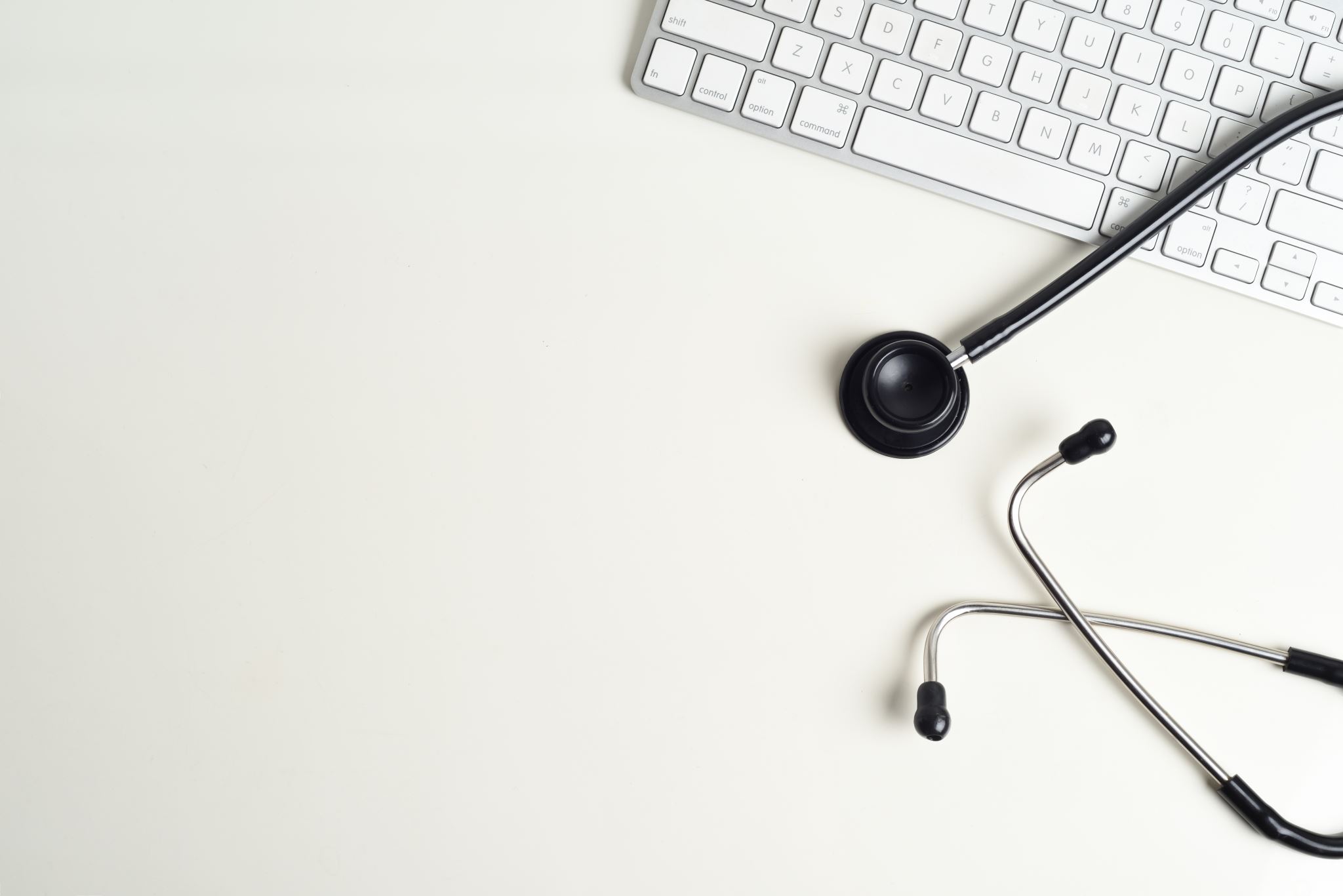 Answers “Did anyone get better?”
Effectiveness measures can be a standard tool like the PHQ9 or Columbia Impairment Scale
If no standardized measures exist, we allow providers to have clients use a simple Likert rating scale
60% of clients will show improvement on their PHQ9 rating after 8 sessions
Average client rating for knowledge gained was 
4.6 /5.0
ACCESS
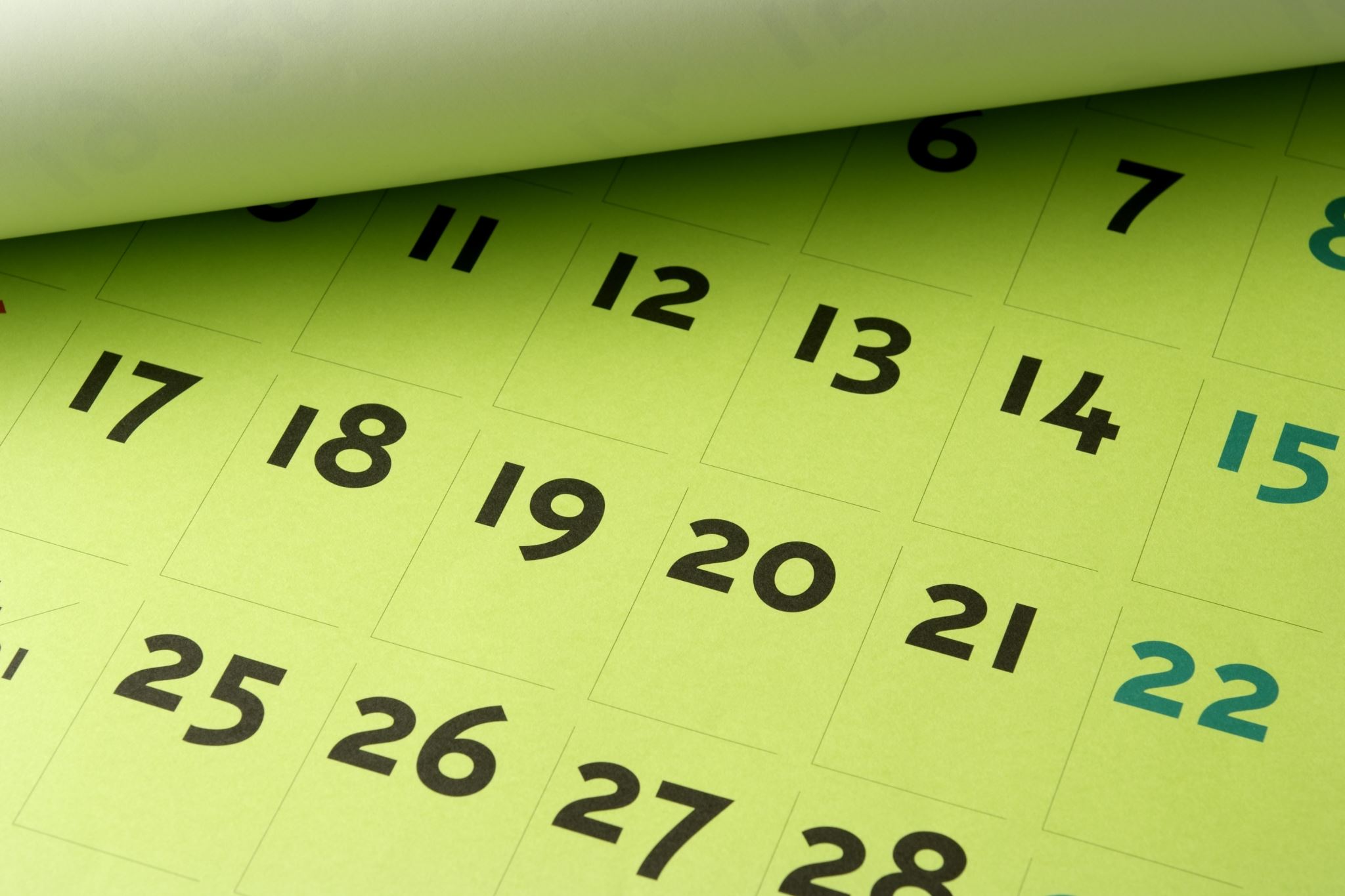 Answers “how long did it take to receive the service?”

We track days from first call to first appointment offered and average number of days waiting  to receive ongoing treatment services
Our Goal is Same-Day access for Intake
Access varies across the region and is linked to workforce shortages which is linked to reimbursement rates
Satisfaction
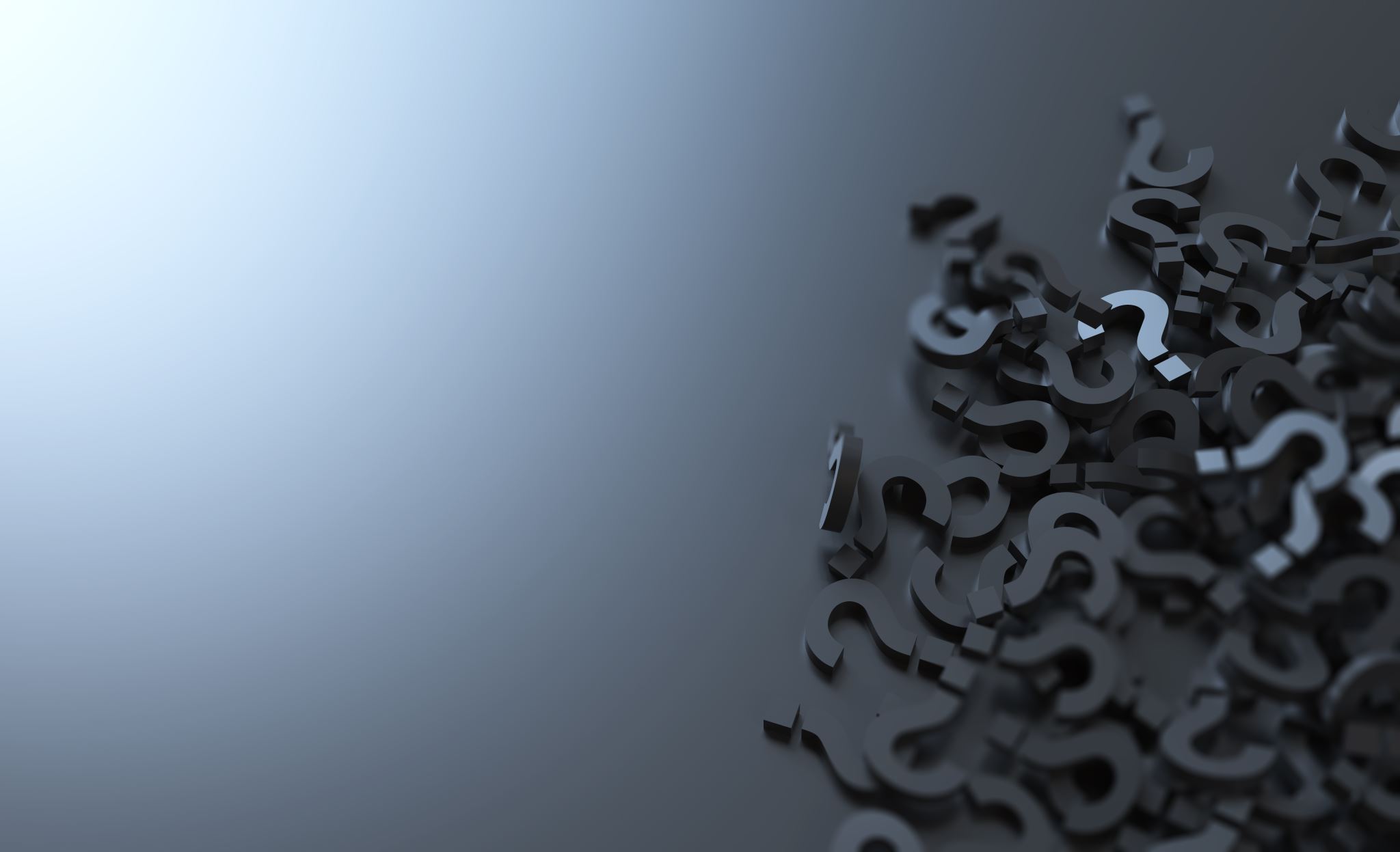 Answers “how was the experience? did people like your program?”
We are interested in responses to the question “Would you recommend this program/service to your family members or friends if they needed it?”
Do clients feel heard, understood, and respected?   Were service providers culturally competent?
Allow you to hear feedback about your location, hours of operation, customer service, cost, etc.
Helps identify areas for improvement
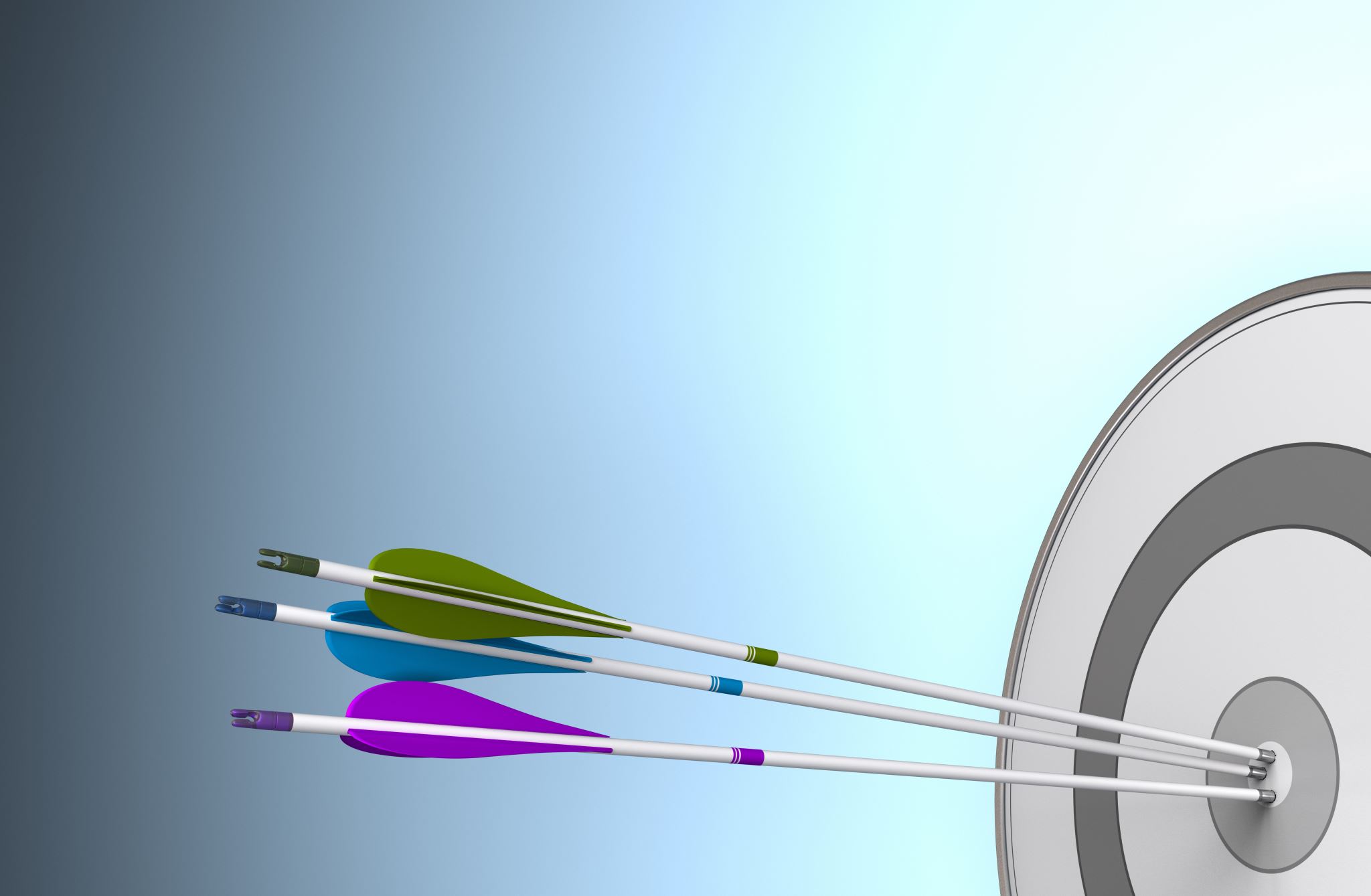 Reviewing the information
Compare to the information to what you “expected”
Ask clarifying questions about data submitted
Ask about the “Story Behind the Curve”
Based on these results, ask “what is next?”
Never punitive!   Always approach with support and curiousness.   Remember the goal is to improve performance
Ask about the PLAN-DO-STUDY-ACT Quality Improvement process at the agency
What is needed to get to the desired result?
Look for systemic issues
PlanDoStudyAct Cycle
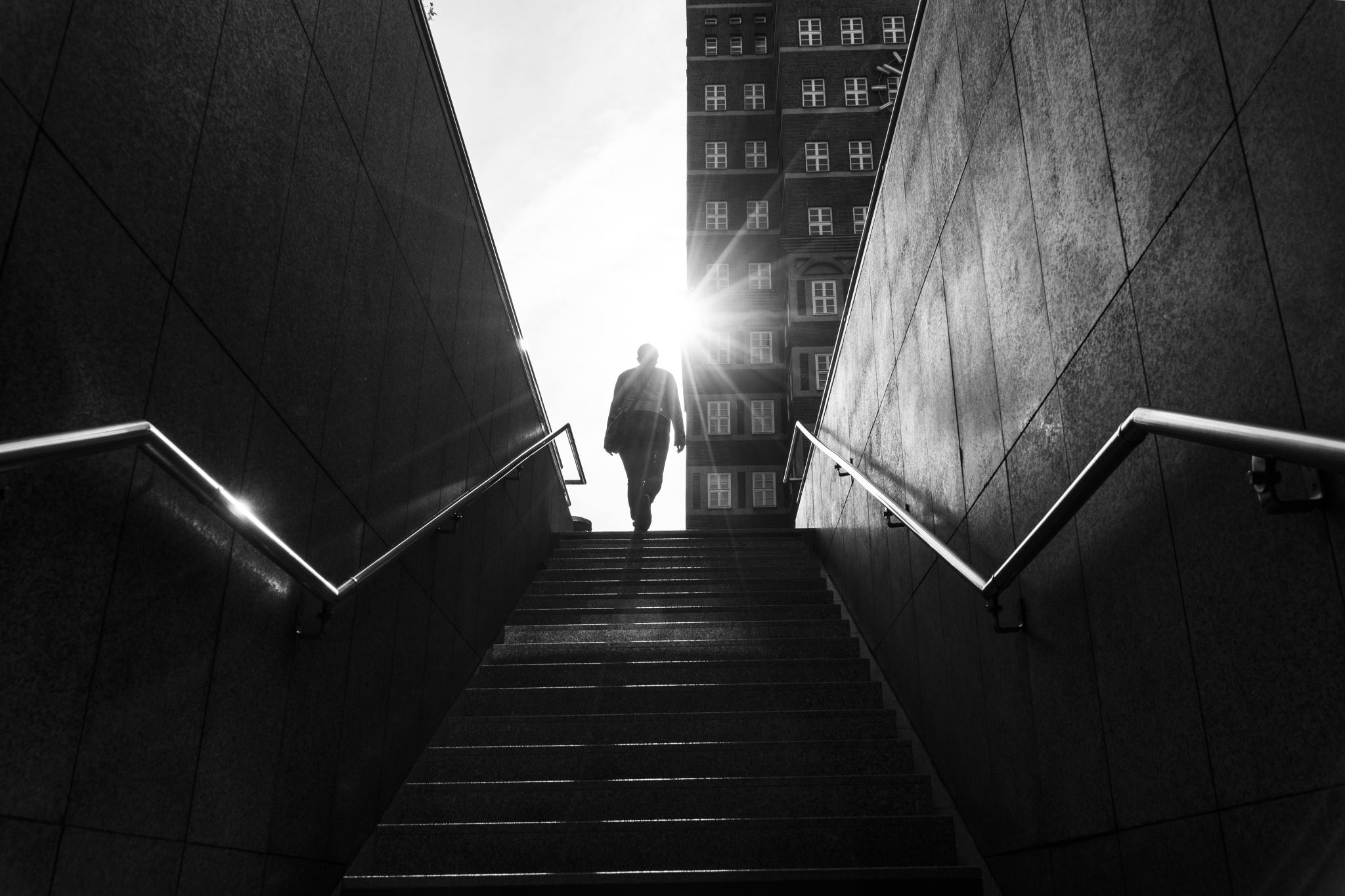 Also to consider……
Social Determinants of Health
Adverse Childhood Experiences
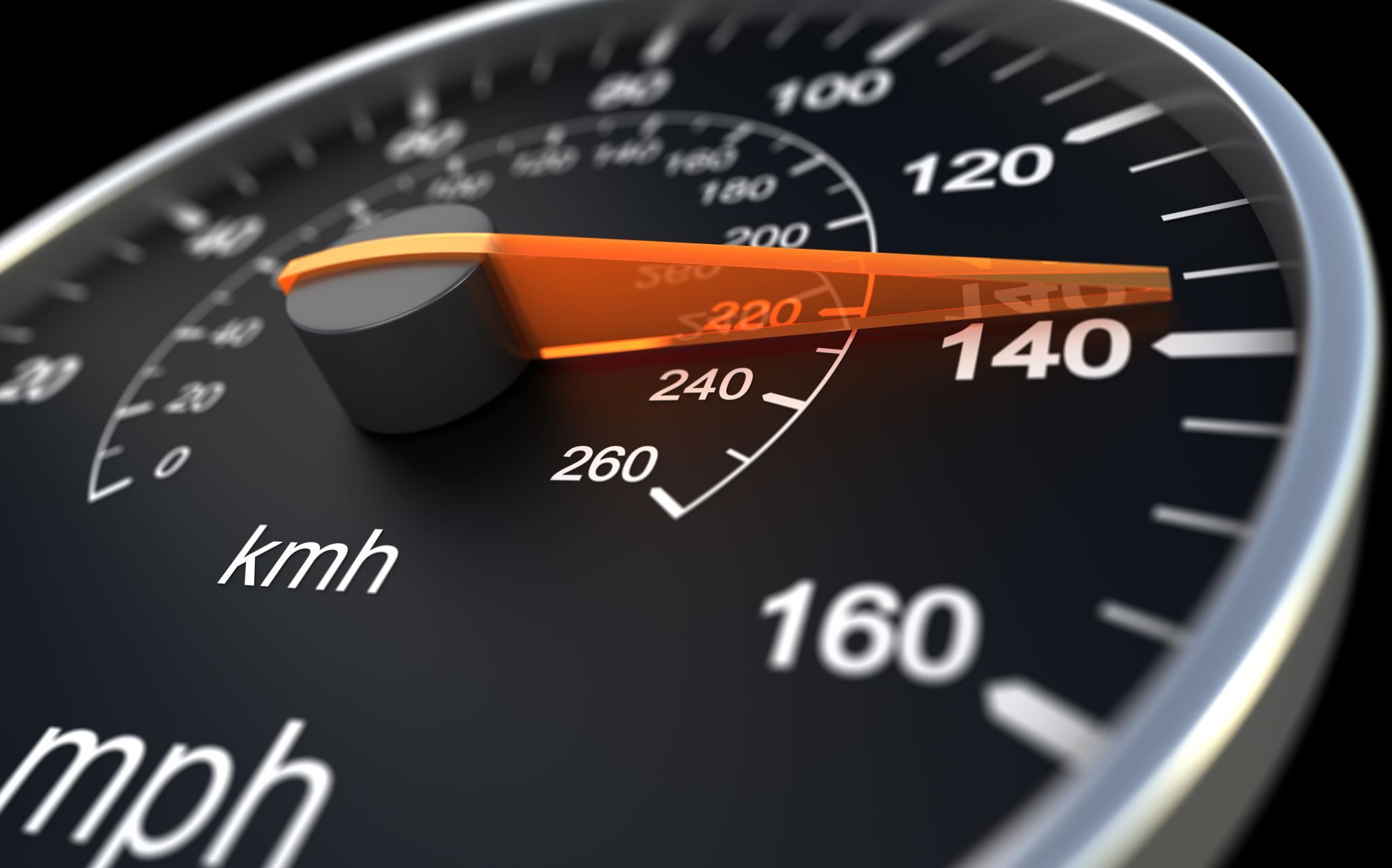 Helpful resources
https://www.healthpolicyohio.org/
https://mha.ohio.gov/research-and-data/data-and-reports/seow/seow-dashboards/dashboards
https://data.ohio.gov/wps/portal/gov/data/view/ohio-ibhd
https://data.ohio.gov/wps/portal/gov/data/view/social-determinants-of-health
https://data.ohio.gov/wps/portal/gov/data/view/mental-health-and-addiction-services-claims-dashboard
https://odh.ohio.gov/know-our-programs/health-equity/health-improvement-zones
https://www.delawarehealth.org/wp-content/uploads/2023/02/FINAL-2022-CHA.pdf
https://www.delawarehealth.org/wp-content/uploads/2023/02/Delaware-County-CHIP-2-15-22.pdf